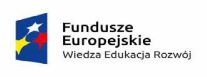 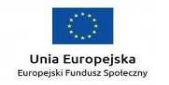 Podsumowanie projektu:
„EUROPEJSKIE KWALIFIKACJE               DLA UCZNIÓW SANDOMIERSKIEGO EKONOMIKA ”

realizowanego w ramach Projektu „Ponadnarodowa mobilność uczniów i absolwentów oraz kadry kształcenia zawodowego” realizowany ze środków PO WER na zasadach programu Erasmus+ sektor Kształcenie                    i szkolenie zawodowe.
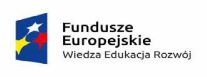 Ponadgimnazjalny Zespół Szkół Ekonomicznych
im. Eugeniusza Kwiatkowskiego                                w Sandomierzu


Beneficjent Projektu:
 Dyrektor Szkoły mgr Iwona Korona – Smardz

Koordynator Projektu:
mgr Magdalena Kubiak
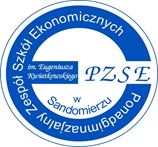 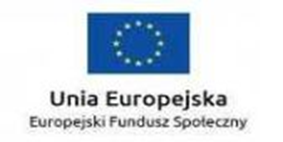 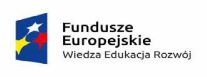 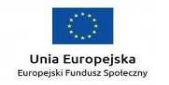 PRAKTYKA WE WŁOSZECH – RIMINI

29.04 – 17.05.2019 r.
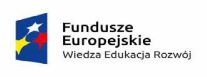 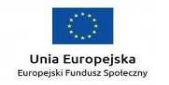 CELE PROJEKTU

Głównym celem projektu jest nabycie umiejętności praktycznych                    w kształconym zawodzie oraz doświadczeń zawodowych                                   w międzynarodowym środowisku pracy.

Celami szczegółowymi są:
zdobycie praktycznych doświadczeń zawodowych poprzez odbycie praktyki w przedsiębiorstwie zagranicznym,
 podwyższenie znajomości językowych,
 weryfikacja wiedzy teoretycznej i praktycznej nabytej w szkole,
 zdobycie umiejętności praktycznych, które są oczekiwane na lokalnym rynku pracy,
 kształtowanie umiejętności interpersonalnych,
 poznanie i stosowanie zasad BHP,
 organizacja pracy i zarządzanie czasem na wyznaczonym stanowisku.
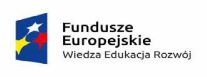 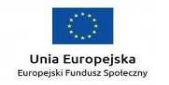 Instytucją wspomagającą realizację podjętych działań było biuro – Sistema Turismo w Rimini.
Instytucja ta wyszukała miejsca praktyk zawodowych,  zapewniła zakwaterowanie uczniów oraz wyżywienie, a także koordynowała całość pobytu za granicą.
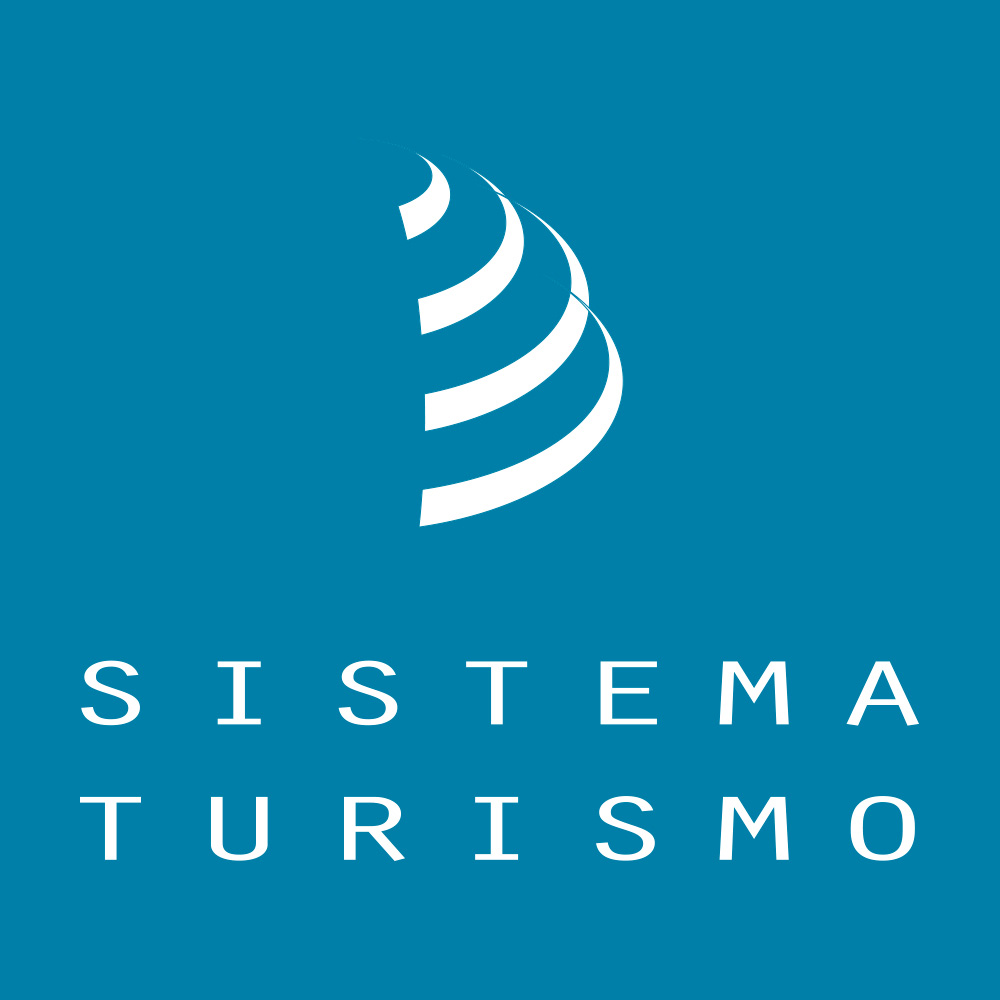 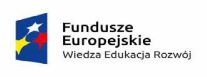 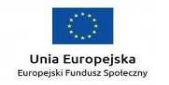 Uczestnicy projektu:
5 uczniów Technikum Ekonomicznego,
 6 uczniów klasy Technikum Informatycznego,
 5 uczniów klasy Technikum Logistycznego,
Opiekunowie młodzieży podczas stażu:

  mgr Teresa Zasadni
 mgr Monika Twardowska
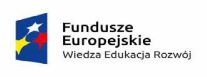 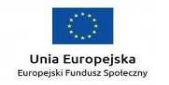 Uczestnicy projektu:
Technikum Ekonomiczne:
 Bugalska Angelika
 Gruszka Paulina
 Jaśkiewicz Wioleta
 Kaptur Patrycja
 Zimnicka Jolanta
Technikum Logistyczne:
 Bulira Anna
 Dudkowska Karolina
 Kozłowska Katarzyna
 Pyszczek Sandra
 Zając Wiktoria
Technikum Informatyczne:
 Chorzępa Maciej
 Gospodarczyk Jakub
 Kiec Krzysztof
 Przewłocki Grzegorz
 Sajda Agata
 Wyrazik Jakub
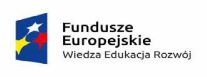 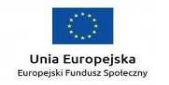 REKRUTACJA DO STAŻU
Regulamin rekrutacji dla uczestników stażu oraz skład komisji był dostępny na stronie internetowej szkoły.

Podstawowym kryterium naboru były: średnia ocen semestralnych, ocena z zachowania, znajomość języka angielskiego na poziomie średnio zaawansowanym, rozmowa kwalifikacyjna.

Po zsumowaniu wszystkich punktów powstała lista uczniów, na podstawie której Komisja Rekrutacyjna wyłoniła grupę 16 osób oraz grupę rezerwową 4 osób.
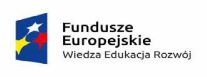 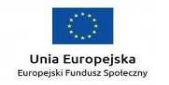 DZIAŁANIA W PROJEKCIE
Przygotowanie uczestników do stażu przebiegało w następujących dziedzinach:
 językowej,
 kulturowej,
 pedagogicznej,
 BHP.
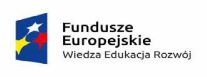 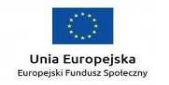 PRZYGOTOWANIE PEDAGOGICZNE
Głównym celem zajęć było wzajemne poznanie się uczestników wyjazdu, wzmocnienie poczucia własnej wartości  i przygotowanie do umiejętnego poradzenia sobie w trudnej psychologicznie sytuacji rozstania z bliskimi. 
Ważnym elementem zajęć były warsztaty radzenia sobie ze stresem w obcym środowisku. Uczestnicy projektu nabywali umiejętności min. współpracy w grupie, radzenia sobie w sytuacjach trudnych i stresujących, walki ze stereotypami, wiary we własne możliwości.
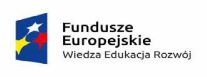 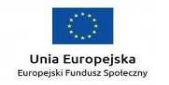 PRZYGOTOWANIE PEDAGOGICZNE
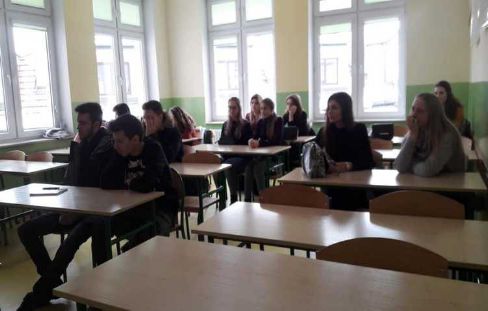 Zajęcia pedagogiczne poświęcone były zachowaniom w trudnych sytuacjach podczas stażu oraz podczas pobytu w Rimini.
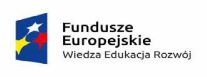 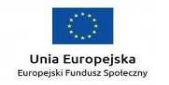 PRZYGOTOWANIE JĘZYKOWE
Przygotowanie językowe uczniów odbyło się przed ich wyjazdem do Rimini w formie: kursu z języka włoskiego  niezbędnego podczas pobytu we Włoszech oraz języka włoskiego zawodowego z zakresu - ekonomii, logistyki, informatyki.
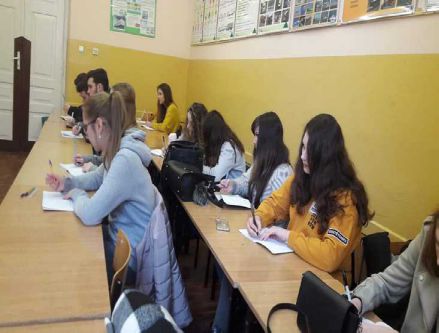 W celu zwiększenia efektywności zajęć oraz ułatwienia uczestnikom stażu posługiwania się językiem włoskim w miejscu pobytu, zakupiono rozmówki włoskie oraz mapy.
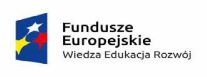 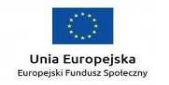 ZAJĘCIA Z BHP
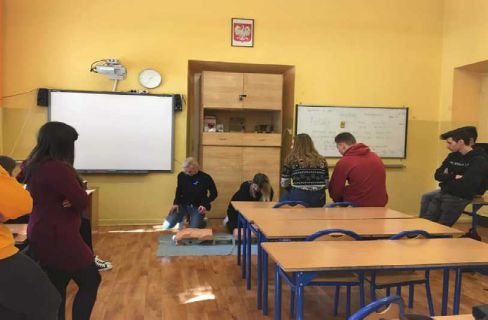 Zajęcia z BHP i pierwszej pomocy polegały na zapoznaniu młodzieży z udzielaniem pierwszej pomocy oraz z podstawowymi zasadami BHP stosowanymi w miejscu pracy.
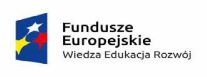 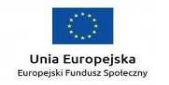 ZAJĘCIA Z BHP
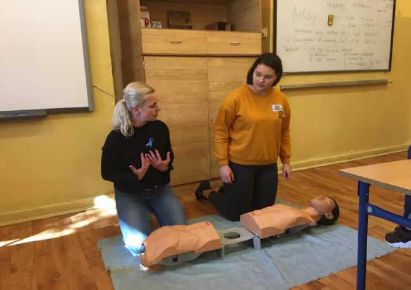 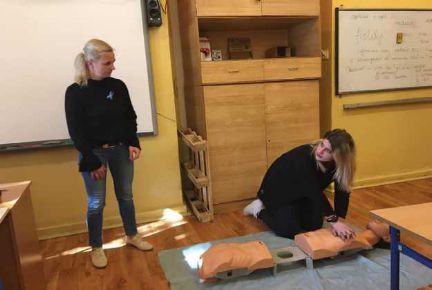 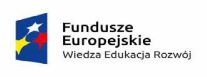 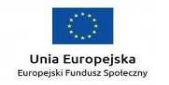 PRZYGOTOWANIE KULTUROWE
Przeprowadzone zostało w dwóch etapach:

 krajowym - mające na celu zapoznanie uczestników stażu z kulturą Włoch, panującymi tam zwyczajami, tradycjami, stylem życia Włochów.

 zagranicznym - przeprowadzone przez partnerów projektu, którzy zorganizowali wycieczki do Wenecji         i San Marino.
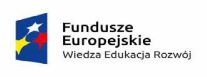 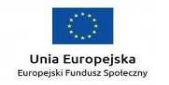 PRZYGOTOWANIE KULTUROWE
Uczniowie odbywając staż za granicą poznali: kulturę, zabytki, zwyczaje oraz tradycje narodowe i regionalne.

Podczas wyjazdu do Włoch zwiedzili m.in.:

Zabytkowe centrum Rimini, Most Tyberiusza i Łuk Augusta, Port, Świątynię Malatestiano;

San Marino - jedno z najmniejszych państw świata i jedyne takie państwo - miasto we Włoszech. Położone wysoko na wzgórzu Monte Titano, które słynie z przepięknej starówki, Bazyliki Świętego Maryna, ogromnego zamku i faktu, iż jest najstarszą republiką świata;

Wenecję gdzie zobaczyli m.in. Plac i Bazylikę św. Marka, Port i zabytkowe nadbrzeże. Fascynowały ich piękne fasady i zdobione drzwi, którymi wprost z łodzi wchodzi się do wnętrza kamienic.
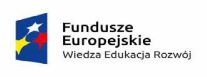 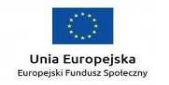 PRZYGOTOWANIE KULTUROWE
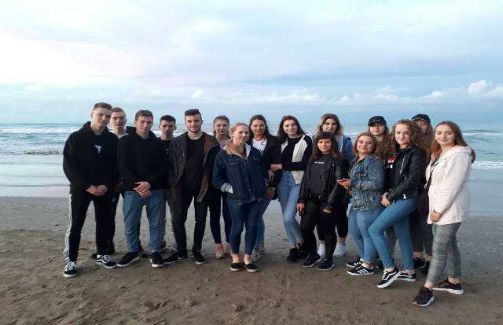 Zwiedzanie Rimini
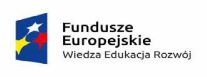 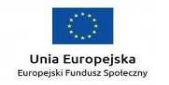 PRZYGOTOWANIE KULTUROWE
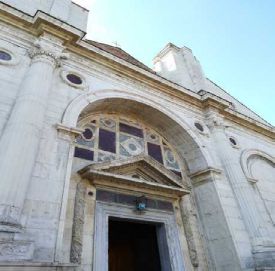 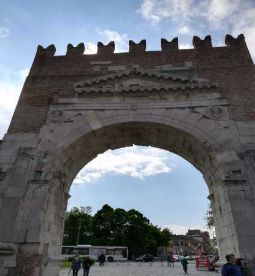 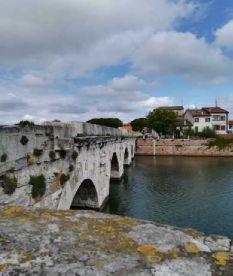 Łuk Augusta
Most Tyberiusza
Tempo Malestiano
Zwiedzanie Rimini
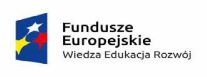 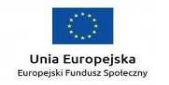 PRZYGOTOWANIE KULTUROWE
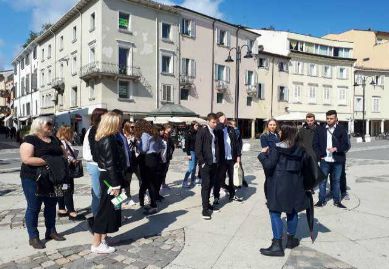 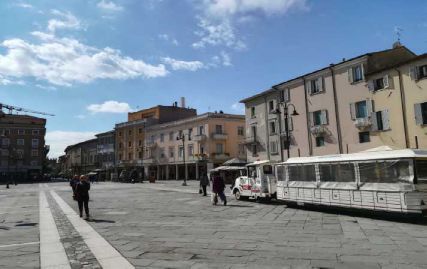 Zwiedzanie Rimini
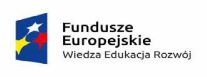 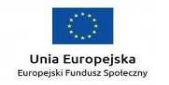 PRZYGOTOWANIE KULTUROWE
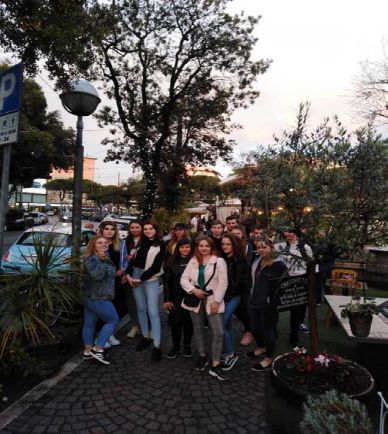 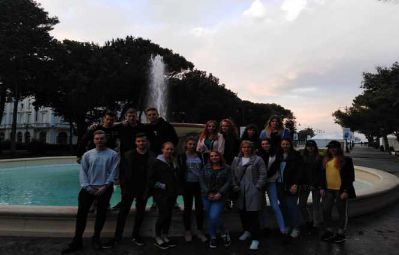 Zwiedzanie Rimini
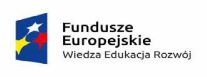 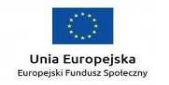 PRZYGOTOWANIE KULTUROWE
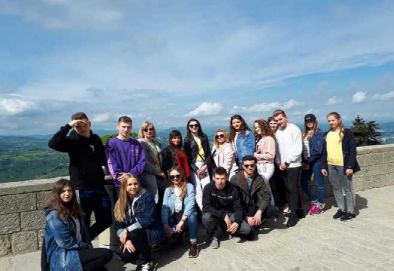 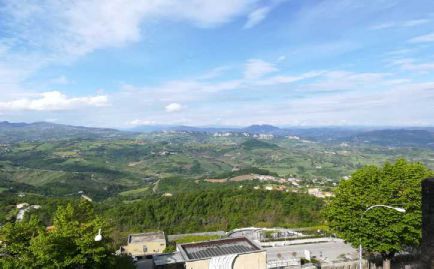 Zwiedzanie San Marino
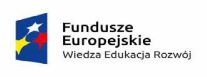 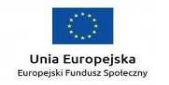 PRZYGOTOWANIE KULTUROWE
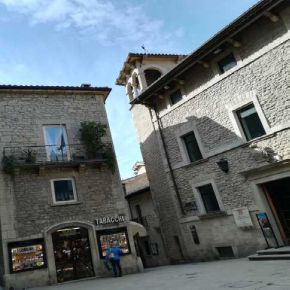 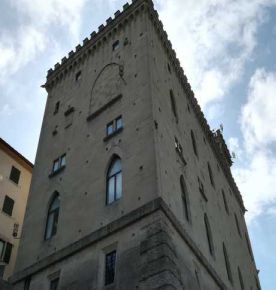 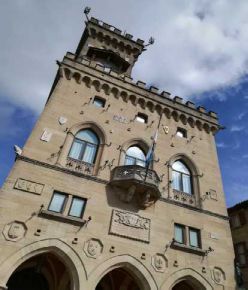 Zwiedzanie San Marino
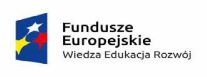 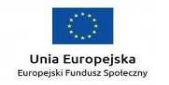 PRZYGOTOWANIE KULTUROWE
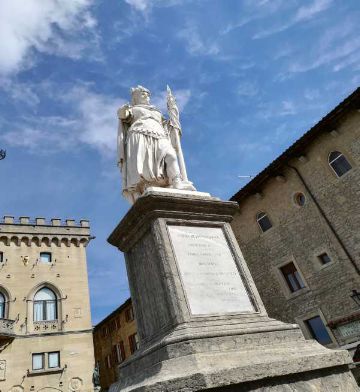 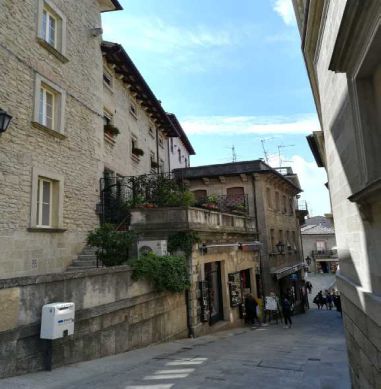 Zwiedzanie San Marino
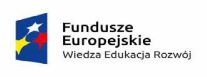 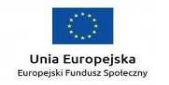 PRZYGOTOWANIE KULTUROWE
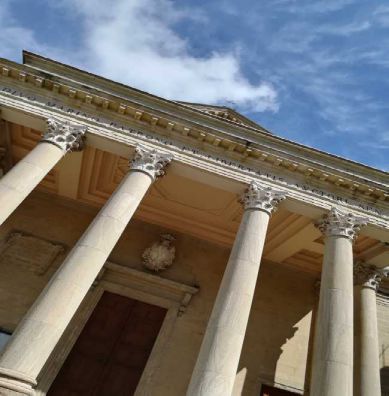 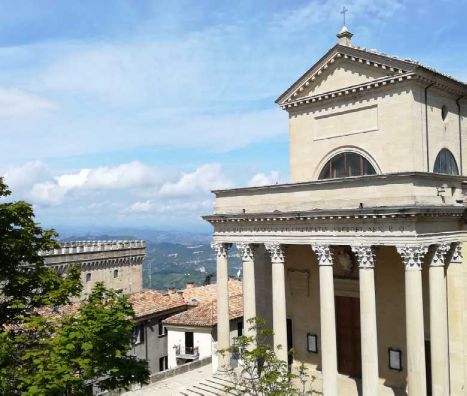 Zwiedzanie San Marino
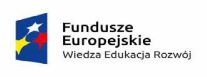 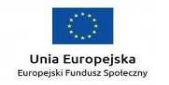 PRZYGOTOWANIE KULTUROWE
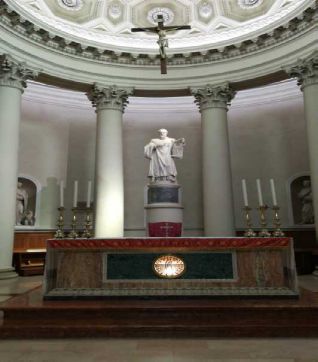 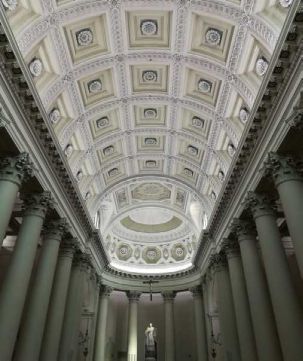 Zwiedzanie San Marino
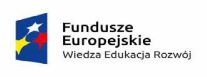 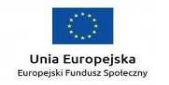 PRZYGOTOWANIE KULTUROWE
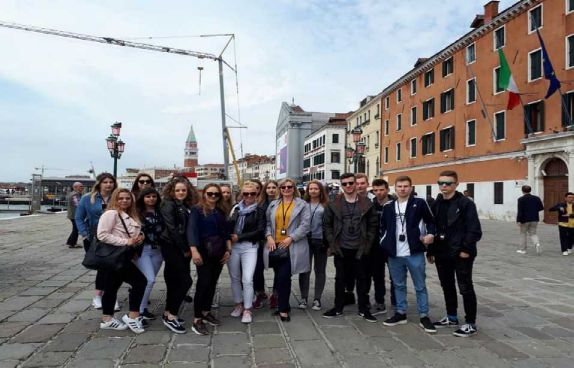 Zwiedzanie Wenecji
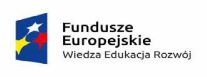 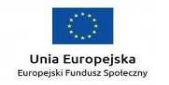 PRZYGOTOWANIE KULTUROWE
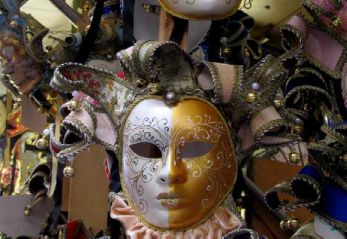 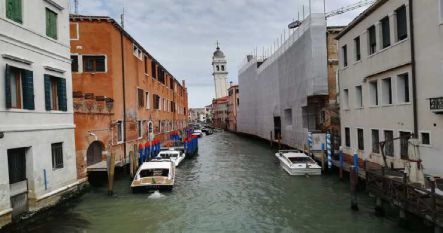 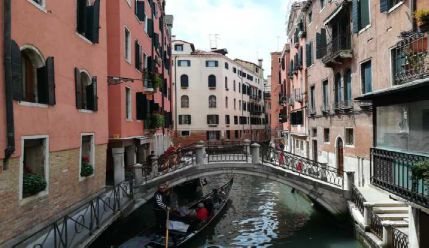 Wenecja
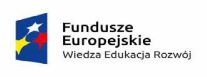 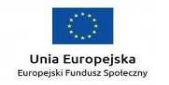 PRZYGOTOWANIE KULTUROWE
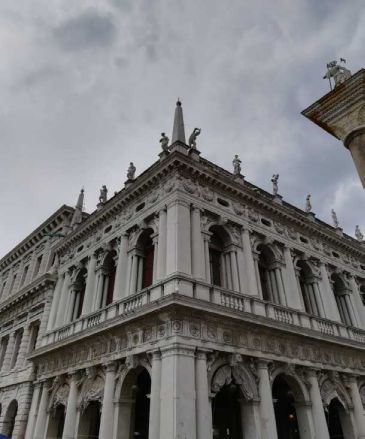 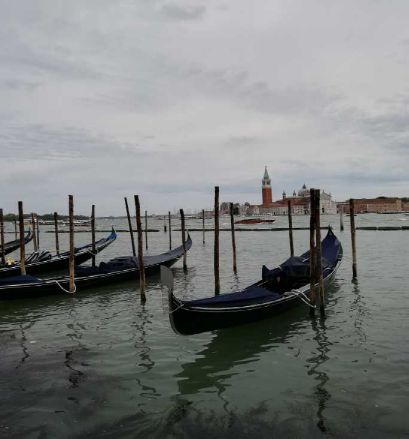 Zwiedzanie Wenecji
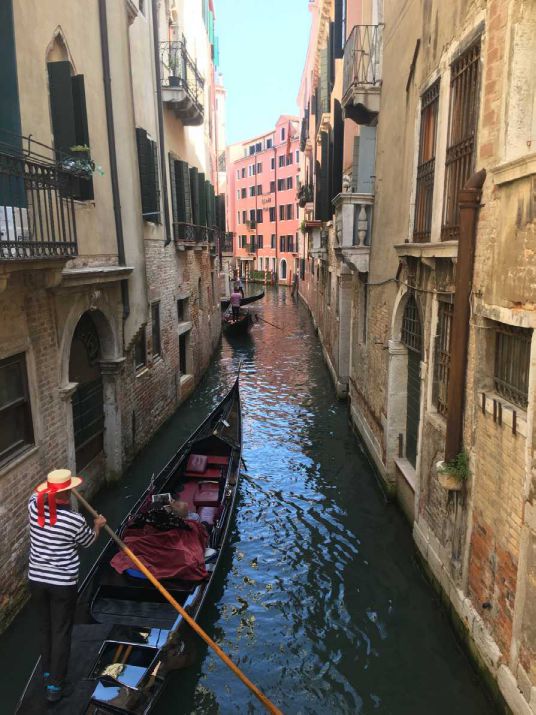 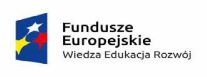 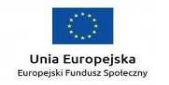 PRZYGOTOWANIE KULTUROWE
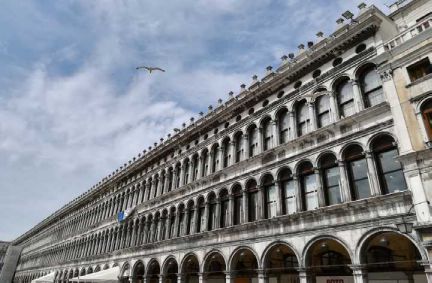 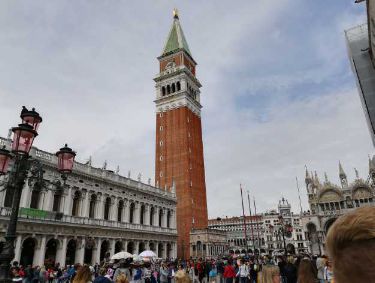 Zwiedzanie Wenecji
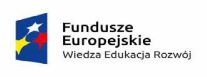 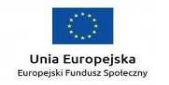 PRZYGOTOWANIE KULTUROWE
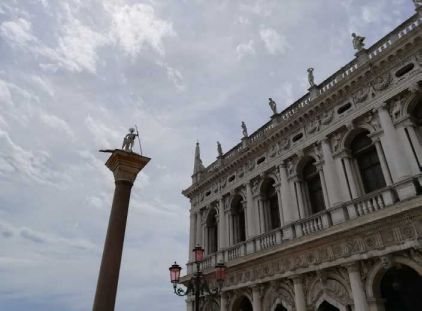 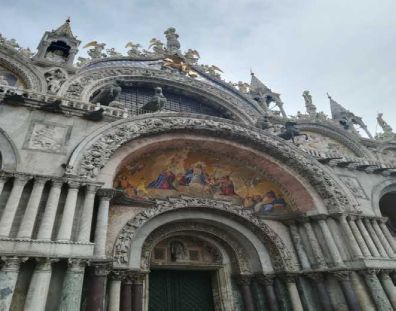 Zwiedzanie Wenecji
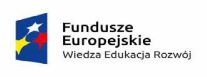 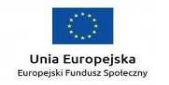 PRZYGOTOWANIE KULTUROWE
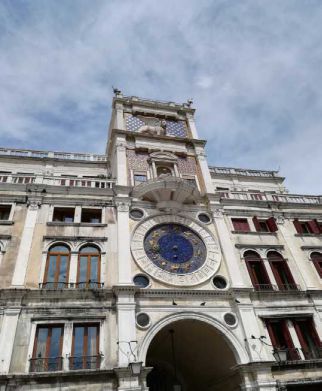 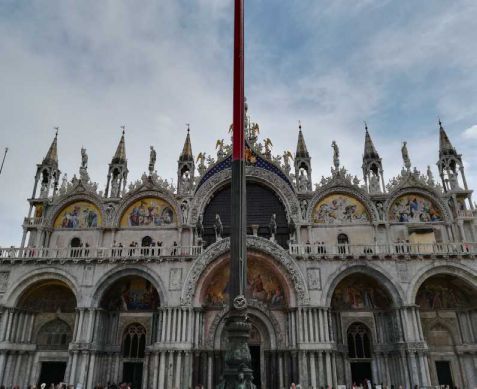 Zwiedzanie Wenecji
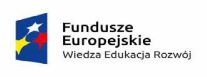 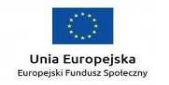 PRZYGOTOWANIE KULTUROWE
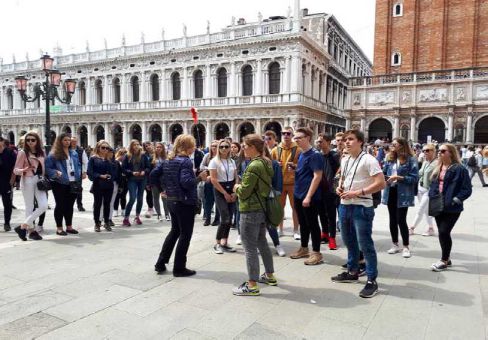 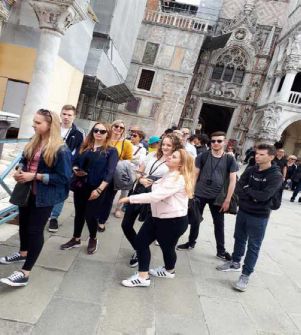 Zwiedzanie Wenecji
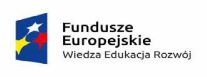 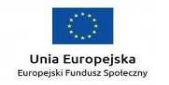 MIEJSCA RAKTYK
Logistycy realizowali praktyki w: Lady Camelot Di Carratu Daniela, LS Bijoux Di Schiarante Livio, Trevi S.P.A;

 Informatycy kształcili się zawodowo w: SORMANI S.R.L., Istituto Professionale Statale Per L'Industria E L'Artigianato Leon Batista Alberti, EX Novo Computer, Trevi S.P.A;

 Ekonomiści odbyli staż w następujących firmach: SISTEMA TURISMO SRL, Istituto Professionale Statale Per L'Industria E L'Artigianato Leon Batista Alberti”.
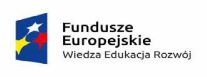 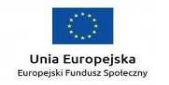 MIEJSCA RAKTYK
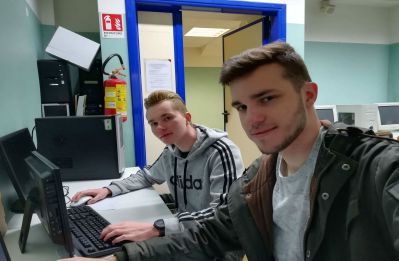 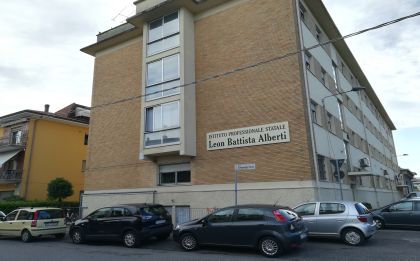 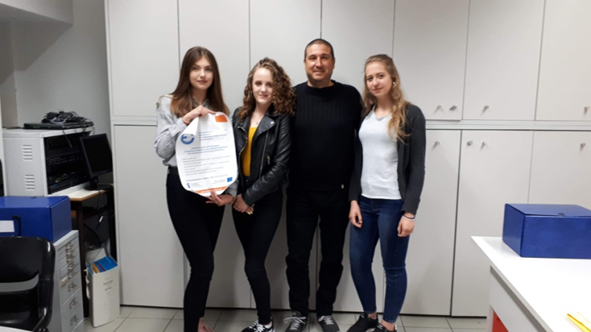 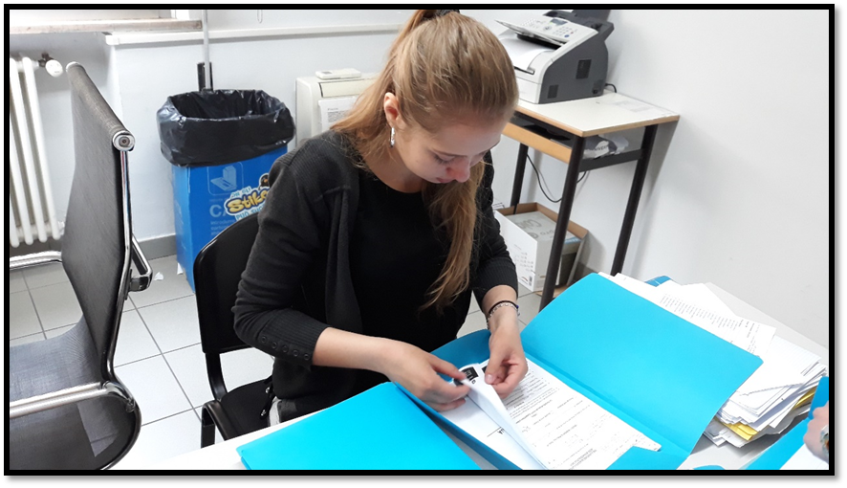 Istituto Professionale Statale Per L'Industria E L'Artigianato Leon Batista Alberti
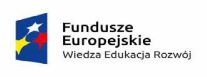 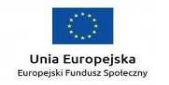 MIEJSCA RAKTYK
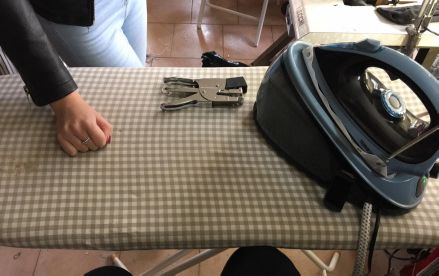 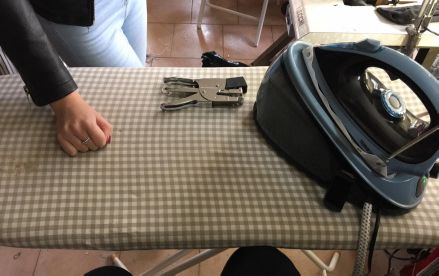 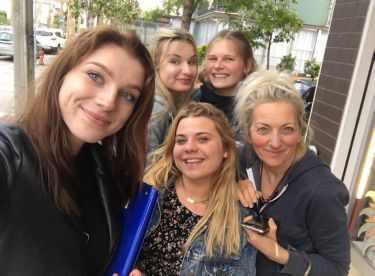 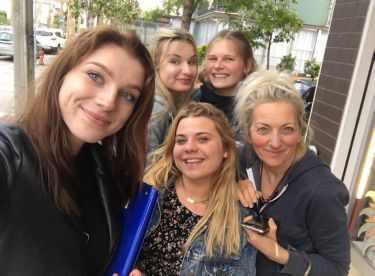 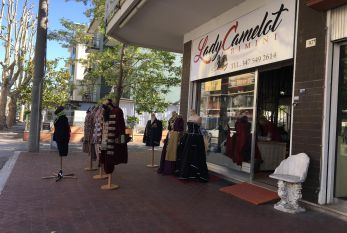 Lady Camelot Di 
Carratu Daniela
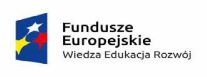 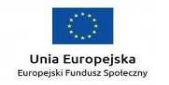 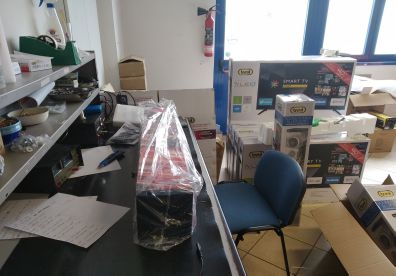 MIEJSCA RAKTYK
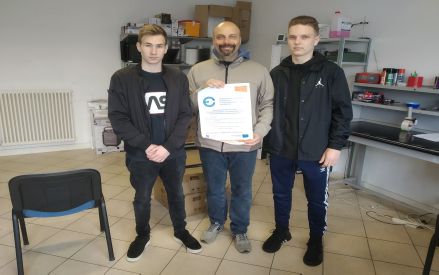 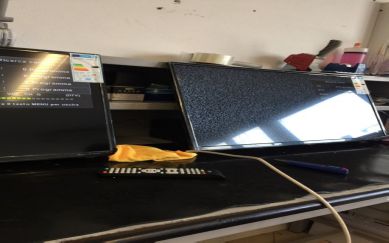 Trevi S.P.A
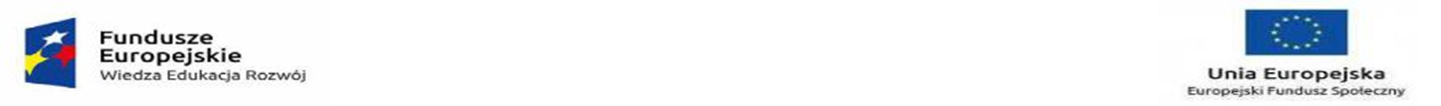 MIEJSCA RAKTYK
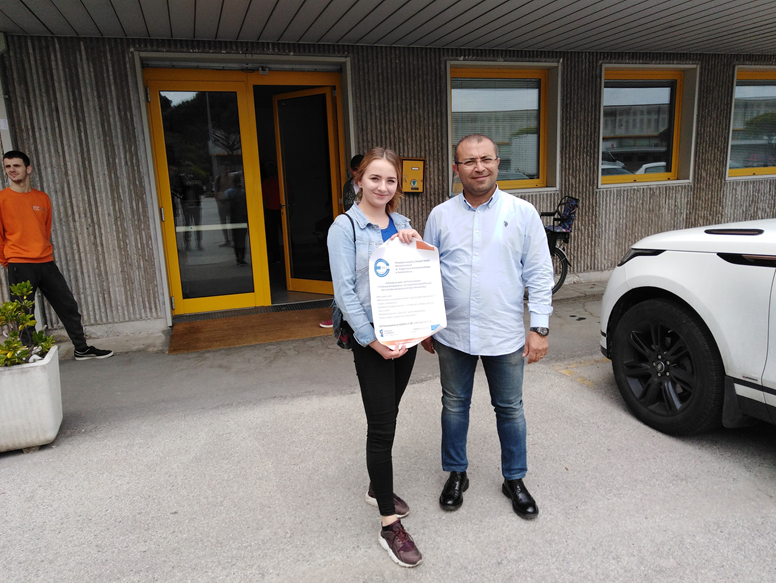 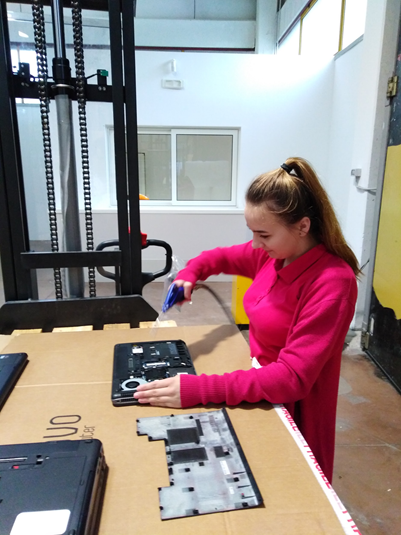 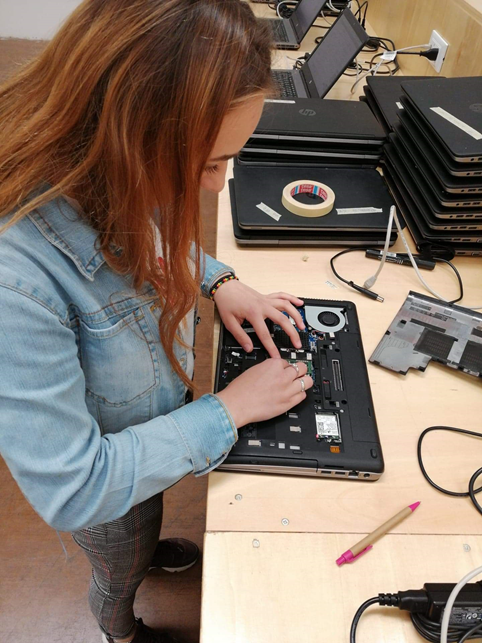 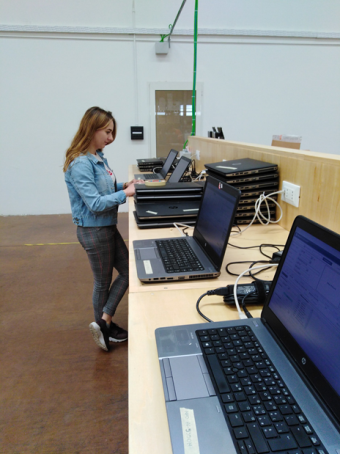 EX NOVO COMPUTER
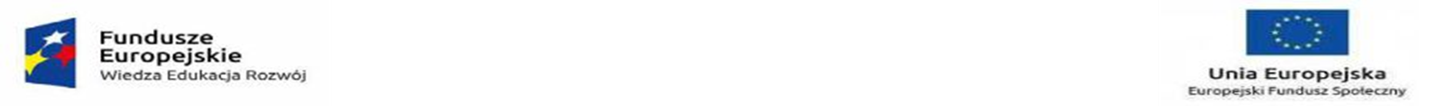 MIEJSCA RAKTYK
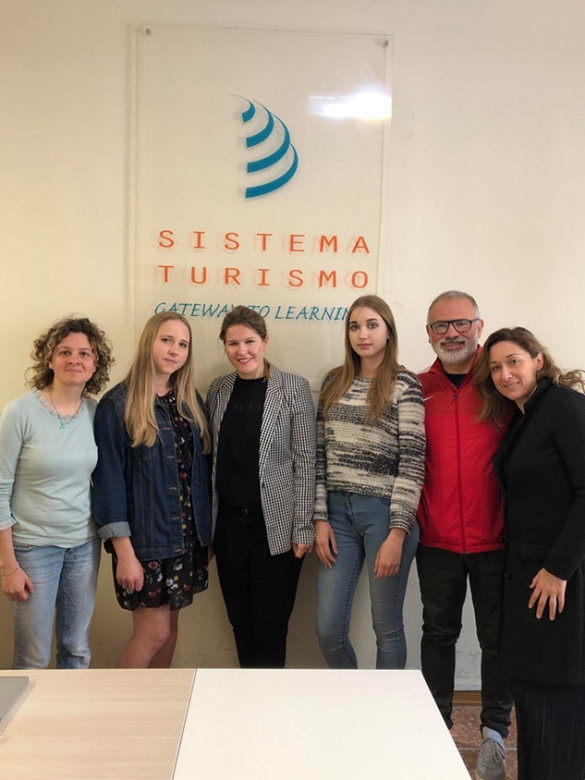 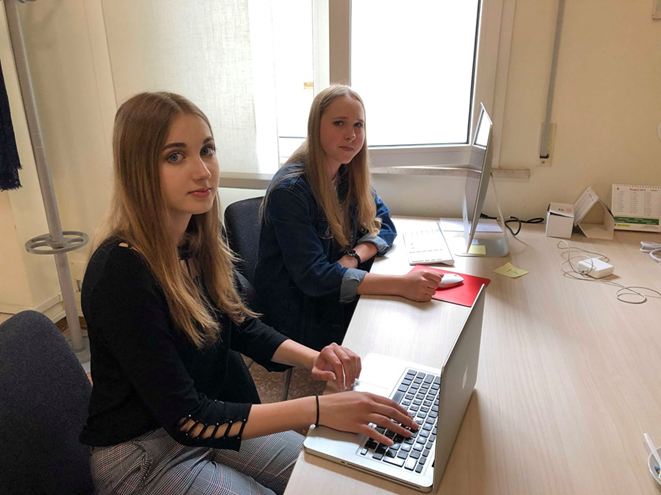 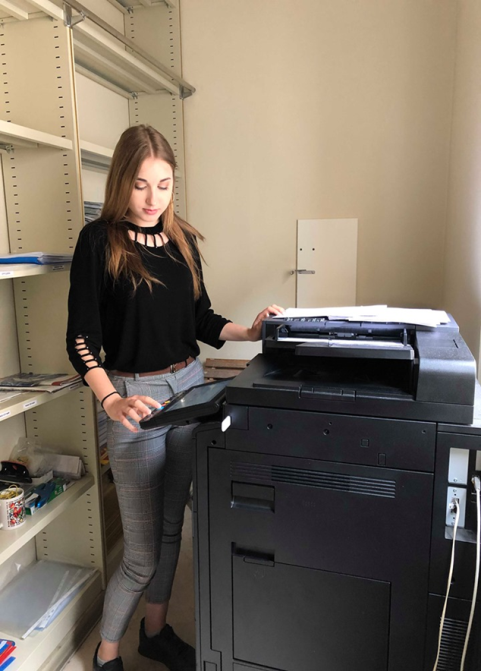 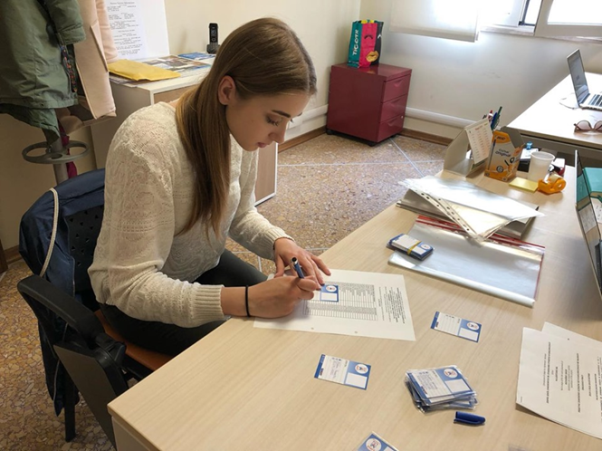 SISTEMA TURISMO
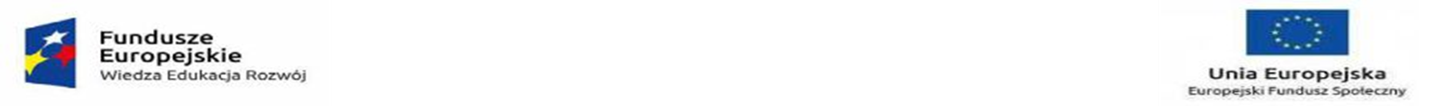 MIEJSCA RAKTYK
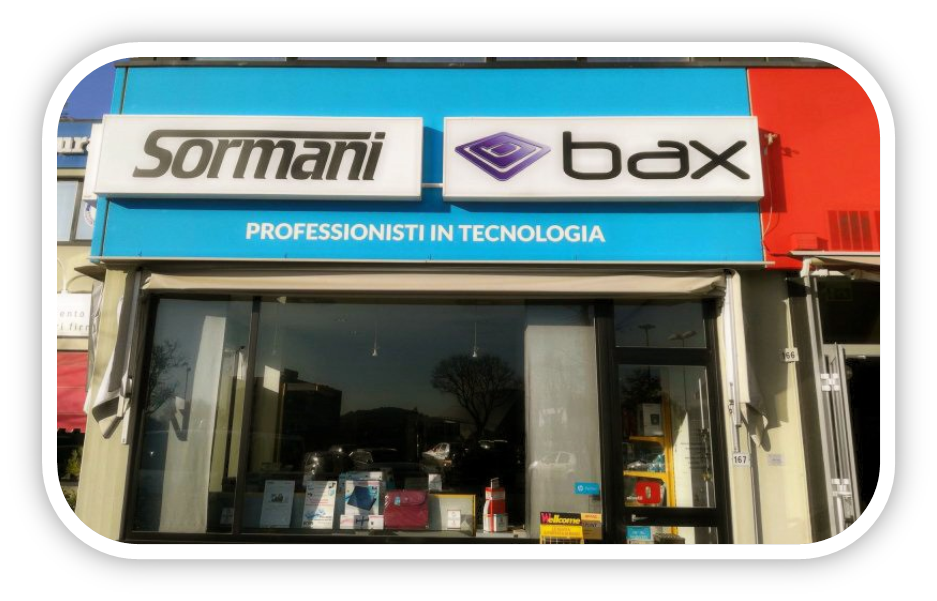 SORMANI S.R.L.
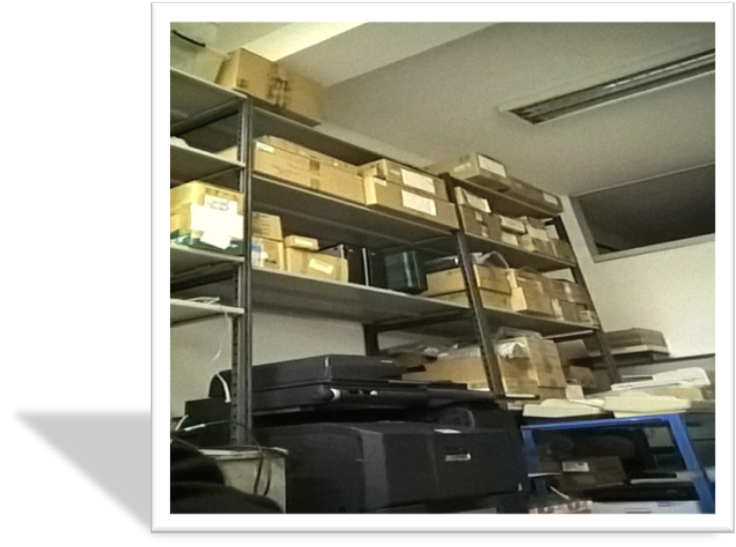 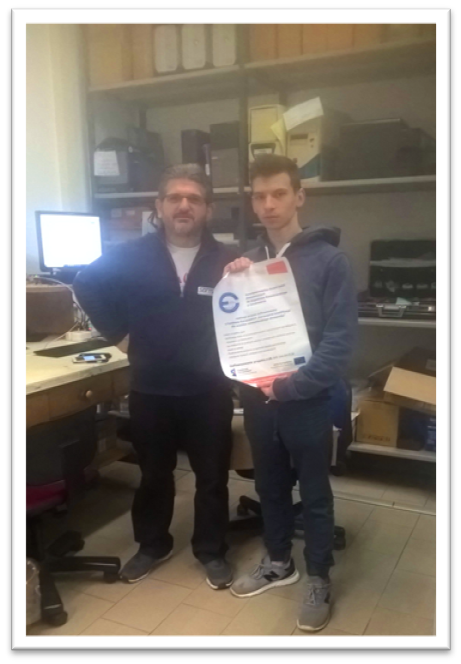 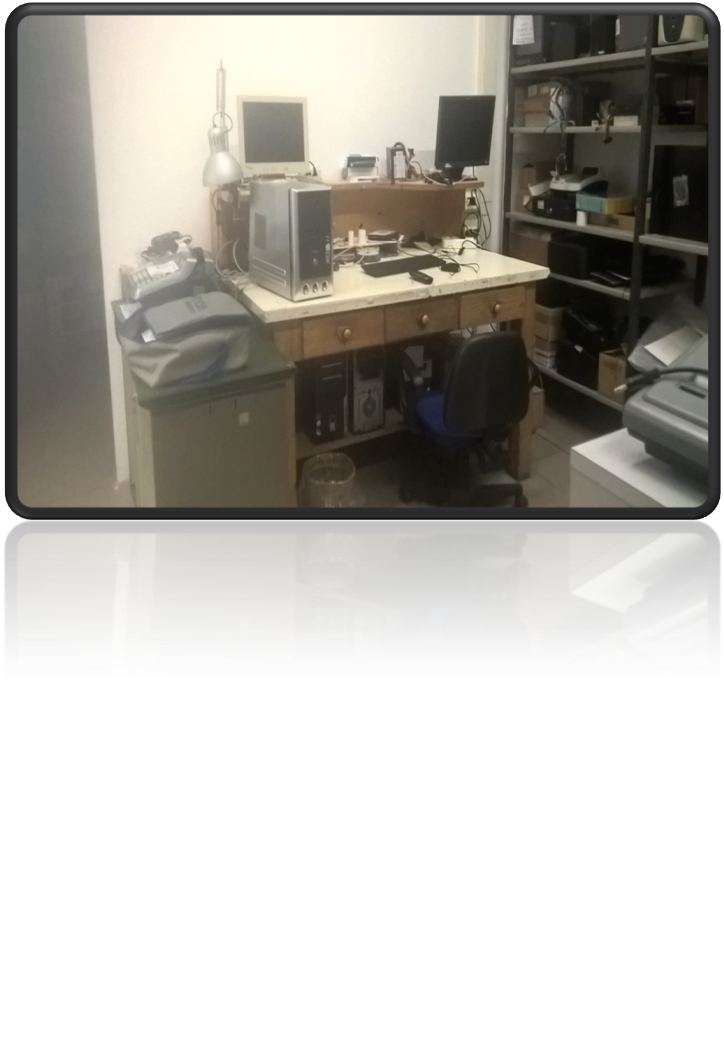 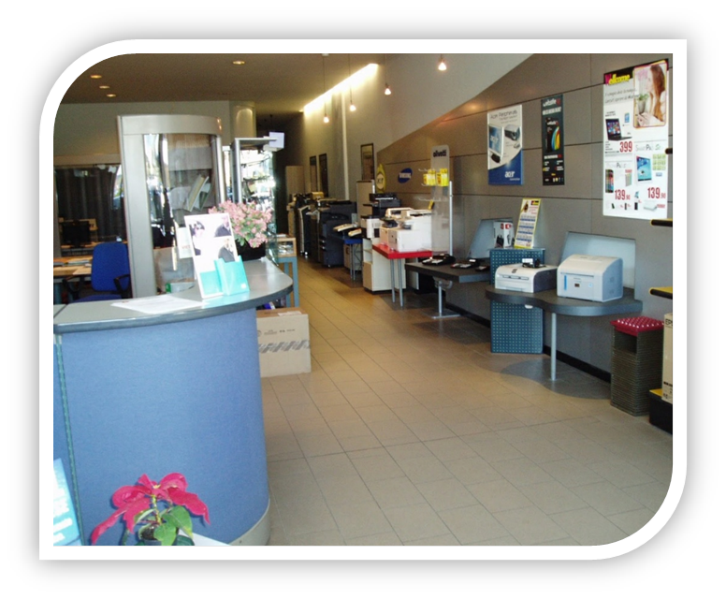 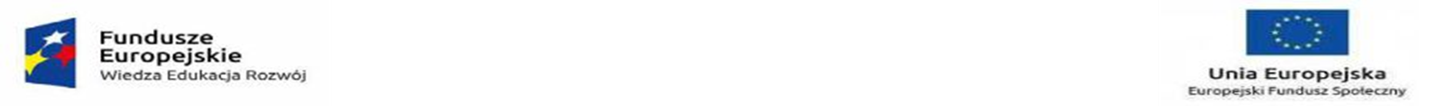 MIEJSCA RAKTYK
LS Bijoux Di Schiarante Livio
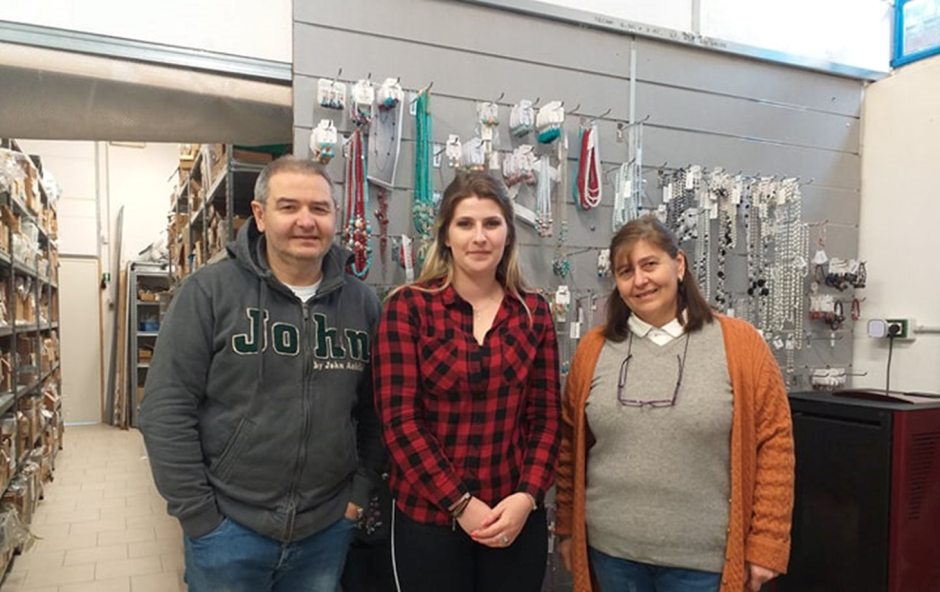 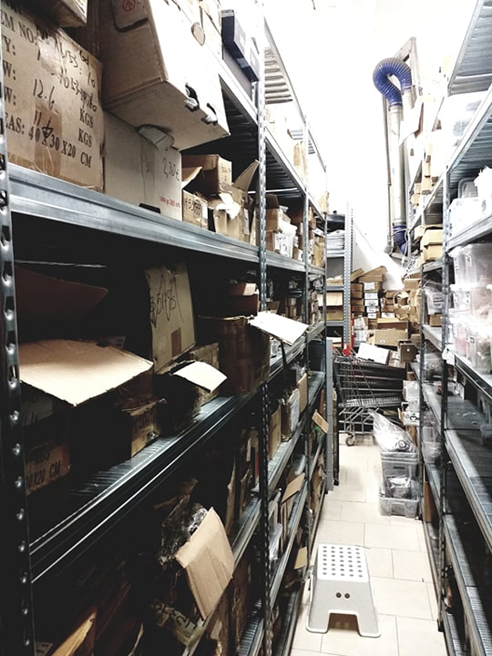 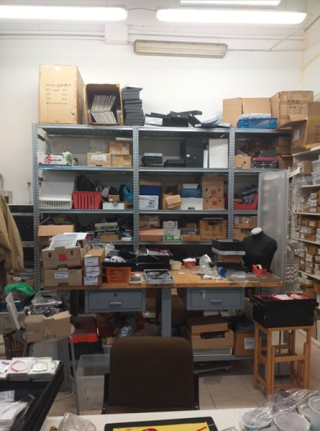 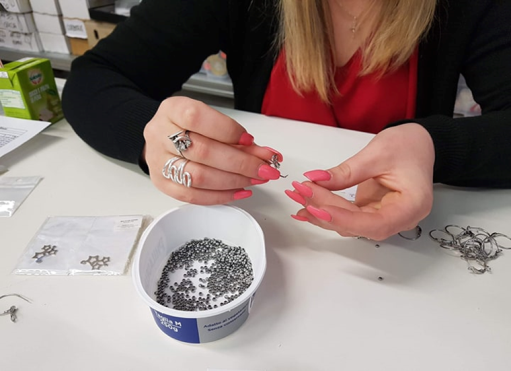 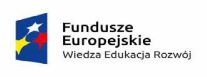 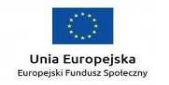 PODSUMOWANIE PRAKTYK – ROZDANIE CERTYFIKATÓW
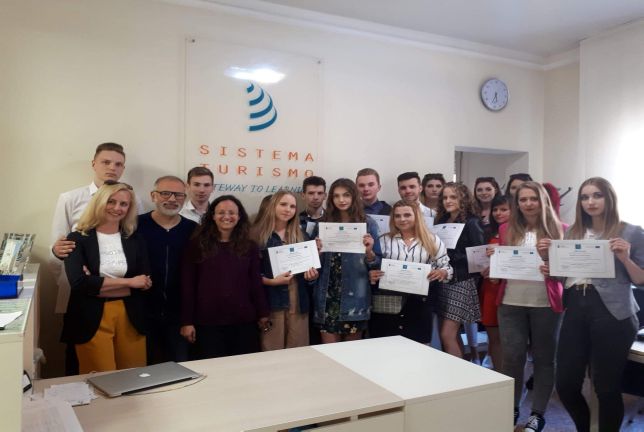 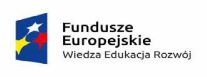 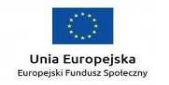 PODSUMOWANIE PRAKTYK – OTRZYMANE CERTYFIKATY
Uczestnicy projektu otrzymali:
 Europass Mobilność;
 Certyfikat potwierdzający odbycie stażu w zakładach pracy od Biura Sistema Turismo;
 Certyfikat z zajęć przygotowawczych - szkolenia językowo – kulturowo - pedagogicznego od instytucji wysyłającej. Dokumenty te to dla nich przepustka na europejski rynek pracy niezbędna w dobie globalizacji.
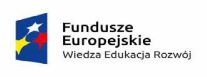 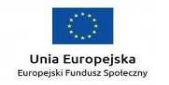 KORZYŚCI Z UDZIAŁU W PROJEKCIE
podniesienie kwalifikacji zawodowych, przydatnych w przyszłej pracy;
 poznanie wymogów pracodawców w krajach europejskich, 
wymiana doświadczeń w zakresie funkcjonowania branży ekonomicznej, informatycznej, logistycznej;
 podniesienie sprawności komunikacyjnej w językach obcych: angielskim i włoskim;
 nabycie szacunku do innych kultur i obyczajów, promocja własnego kraju, regionu oraz szkoły.
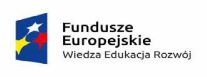 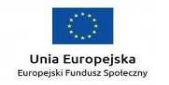 EWALUACJA PROJEKTU
Ankieta wstępna przed wyjazdem dla uczestników stażu dotycząca ich oczekiwań;
 Ankieta z przygotowania pedagogicznego, językowego i kulturowego;
 Ankieta podsumowująca po powrocie do kraju, dotycząca pobytu uczestników w Rimini w dniach 29.04 – 17.05.2019 r.
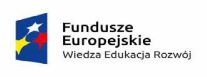 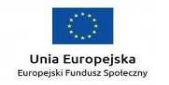 EWALUACJA PROJEKTU – PODSTAWOWE WNIOSKI Z EWALUACJI PROJEKTU
Podsumowując wyniki zebrane w trakcie ankiet:

 Zintensyfikowanie kursu z języka obcego przed wyjazdem;
 Przygotowane szkolenia były zarówno pod względem merytorycznym formalnym i technicznym wdrożone zgodnie z oczekiwaniami grupy docelowej;
 Przeprowadzono szkolenia zgodnie z oczekiwaniami uczestników;
Młodzież bardzo wysoko oceniła przebieg stażu w Rimini.
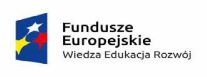 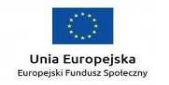 REZULTATY
Umiejętność sprawnego posługiwania się sprzętem komputerowym; instalowanie i konfigurowanie urządzeń; obsługa oprogramowania; naprawa komputerów; wymiana podzespołów; obsługiwanie lokalnych sieci komputerowych.
 Umiejętność sporządzania dokumentacji: faktura VAT, WZ, PZ, RW; przyjmowanie i realizacja zleceń; realizacja zamówień; formowanie jednostek ładunkowych; praca w poszczególnych strefach magazynowych.
 Umiejętność przygotowywania i sporządzania odpowiednich dokumentów w fazie zaopatrzenia i zbytu; posługiwanie się programami komputerowymi wspomagającymi działalność gospodarczą przedsiębiorstwa; prowadzenie dokumentacji kadrowo – płacowych.
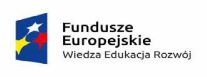 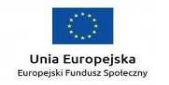 REZULTATY
Doskonalenie znajomości języka angielskiego i włoskiego  	w następujących obszarach: mówienie, pisanie, słuchanie, czytanie,
 Nabycie umiejętności posługiwania się w podstawowym stopniu  językiem włoskim,
 Rozszerzenie słownictwa z zakresu: ekonomii, informatyki, logistyki,
 Poznanie struktur organizacyjnych zakładów pracy i firm,
 Umiejętność pracy w zespole,
 Umiejętność adaptacji w nowym środowisku,
 Kształtowanie umiejętności sumiennego, terminowego wywiązywania się z obowiązków w pracy,
 Stosowanie przepisów bhp w miejscu pracy.
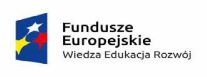 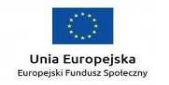 Upowszechnianie
Bieżące informacje na stronie internetowej szkoły,

 Zaprezentowanie na posiedzeniu Rady Pedagogicznej rezultatów projektu,

 Analiza portfolio uczniów przywiezionych przez uczestników stażu na posiedzeniu Komisji Przedmiotów Zawodowych,

 Wymiana doświadczeń przez uczestników stażu na lekcjach wychowawczych.